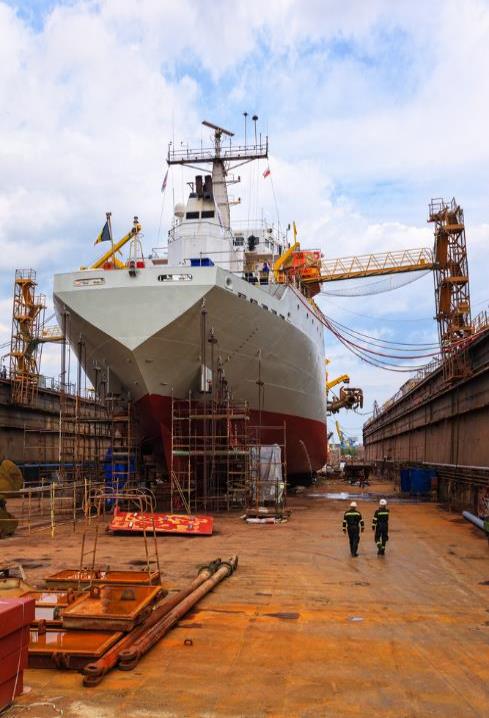 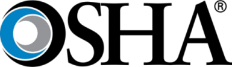 Most Frequently Cited Serious Violations
Maritime Industry FY2024
OSHA Federal Standards
October 1, 2023 – September 30, 2024
Most Frequently Cited Serious Violations in Shipyard Employment  FY 2024
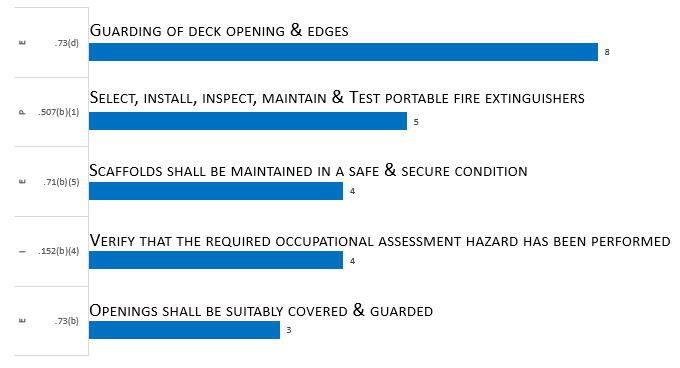 29 CFR 1915
Most Frequently Cited Serious Violations in Marine Terminals FY 2024
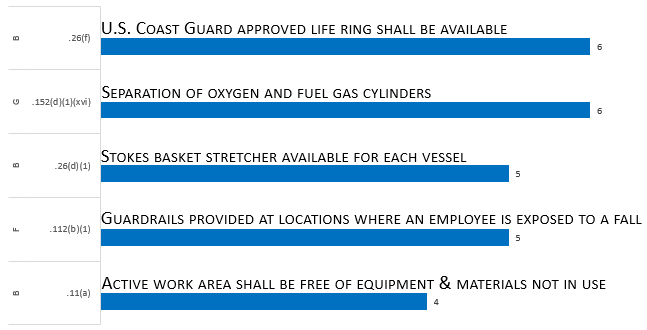 29 CFR 1917
Most Frequently Cited Serious Violations in Longshoring FY 2024
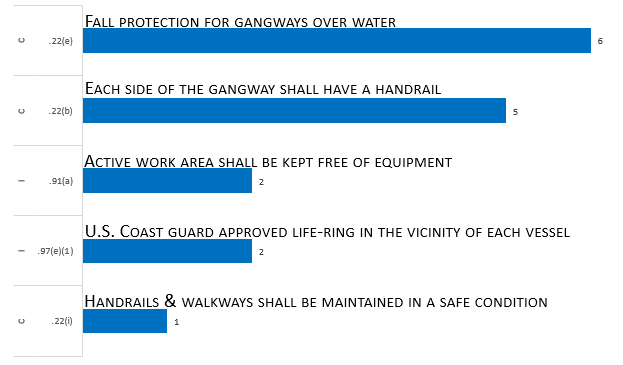 29 CFR 1918